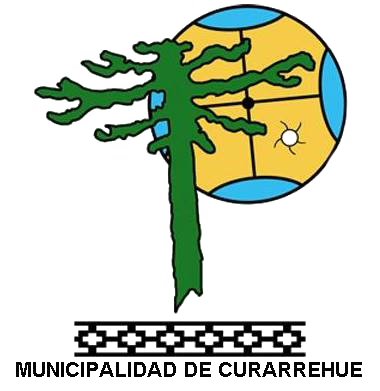 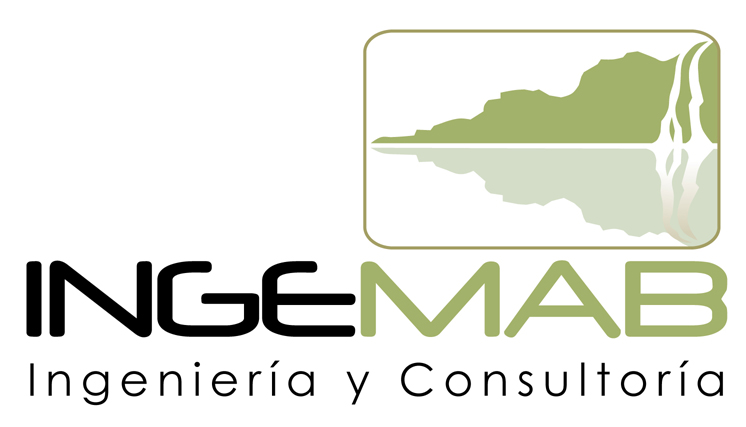 ESTUDIO DE PREFACTIBILIDAD PARA DEFINIR SOLUCIÓN AL DÉFICIT SANITARIO DE CURARREHUE

Inicio de Proyecto
Junio 2021
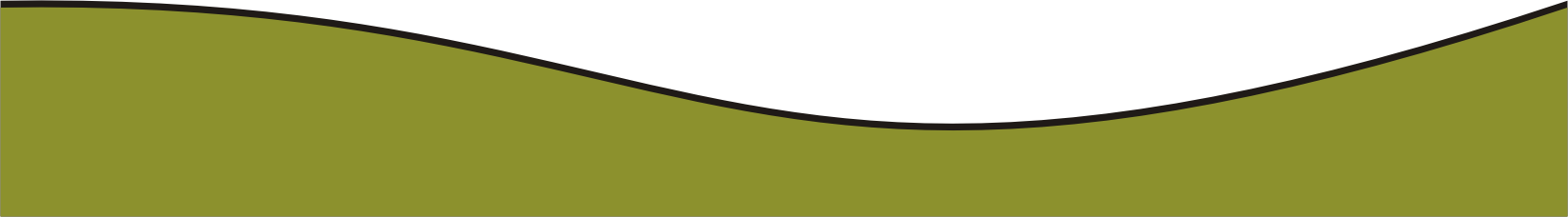 www.ingemab.cl
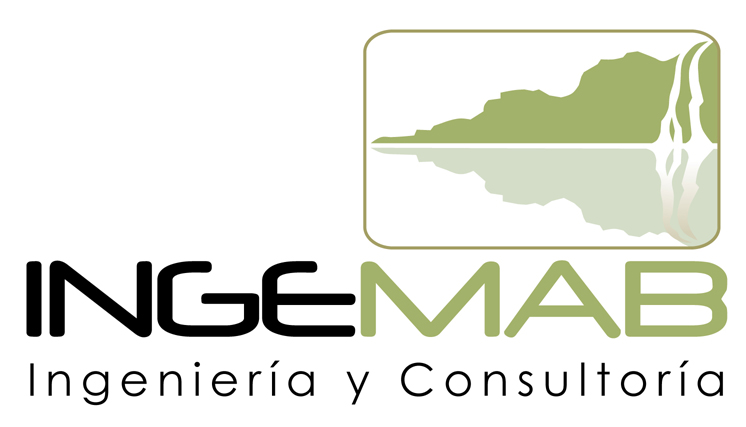 Objetivos Reunión y agenda
OBJETIVOS:
Presentación de Ingemab y equipo de trabajo. 
Dar a conocer el inicio del Proyecto y sus objetivos
Explicar principales etapas, hitos y fechas del Proyecto
AGENDA:
Presentación Ingemab 	
Presentación Proyecto y sus Objetivos
Etapas consideradas y puntos críticos
Plazos y Próximos pasos
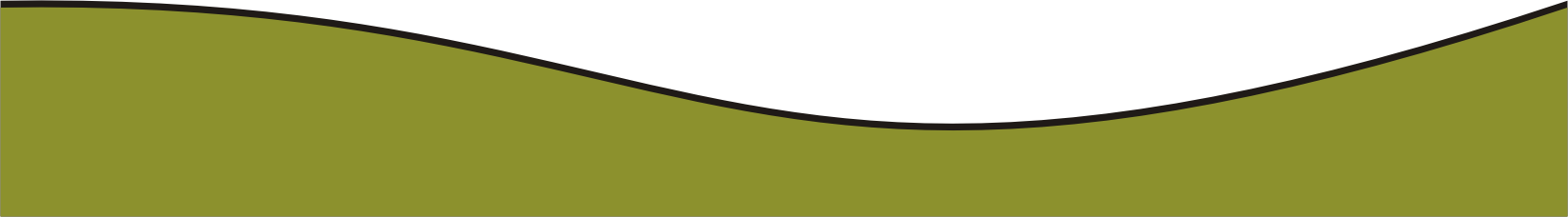 www.ingemab.cl
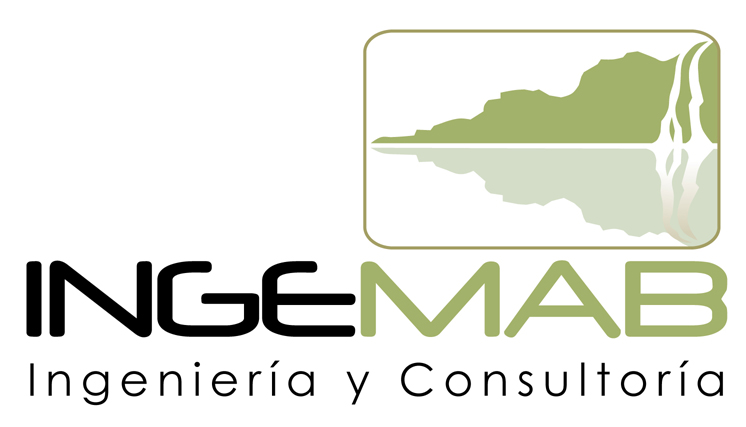 INGEMAB: Ingeniería y Consultoría
Empresa de Consultoría

Ingeniería hidráulica, sanitaria y medio ambiente.
Estudios Tarifarios y Planes de Desarrollo (SISS).
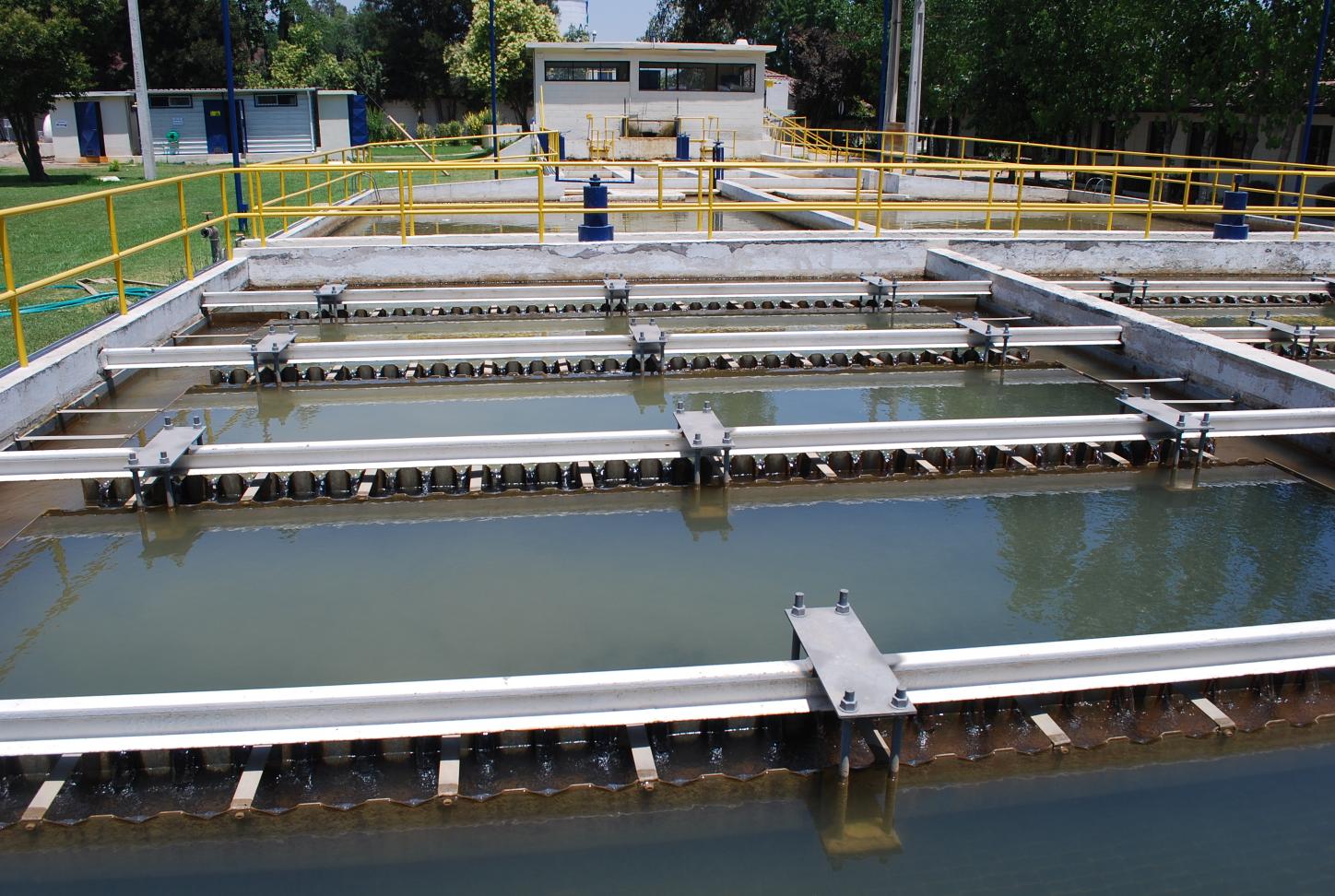 Equipo multidisciplinario de profesionales
Basta experiencia en las distintas especialidades de la ingeniería
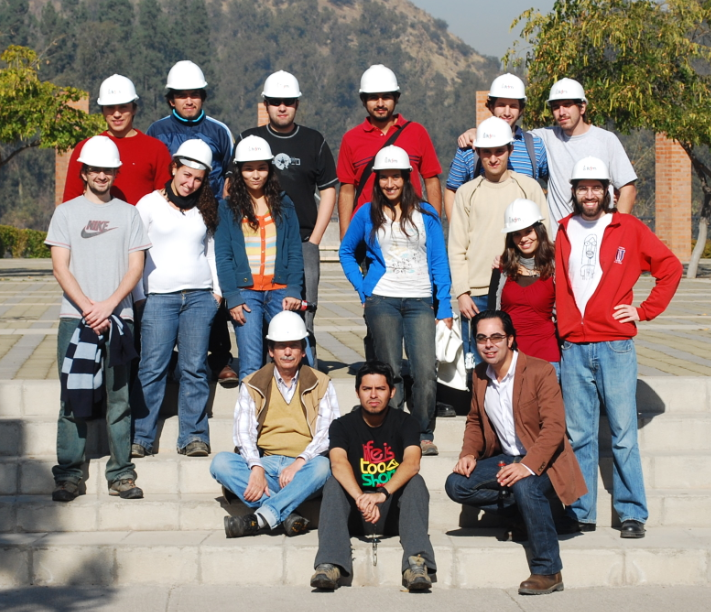 Fundamento de nuestra Propuesta de valor
Fuerte compromiso con el resultado sustentable de los proyectos que desarrollamos
Apostando a mantener relaciones a largo plazo.
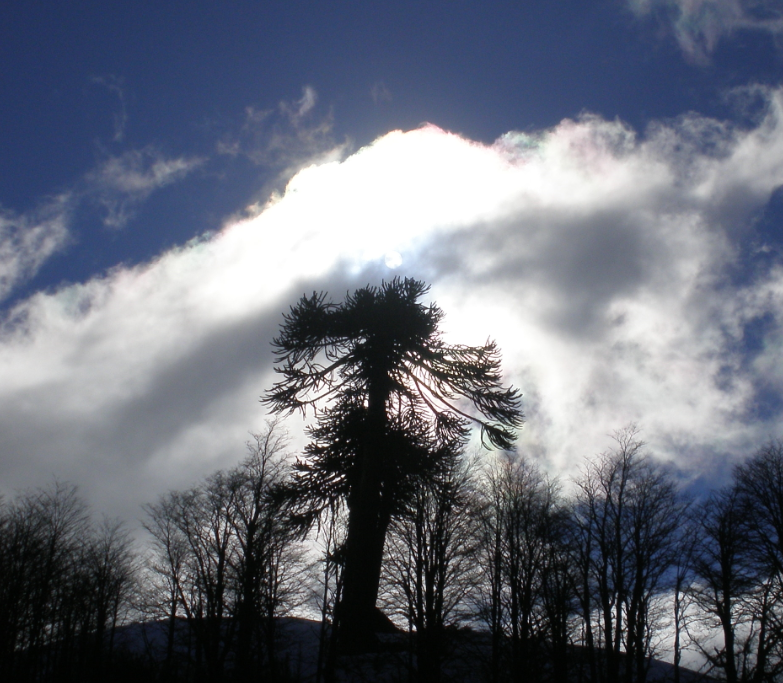 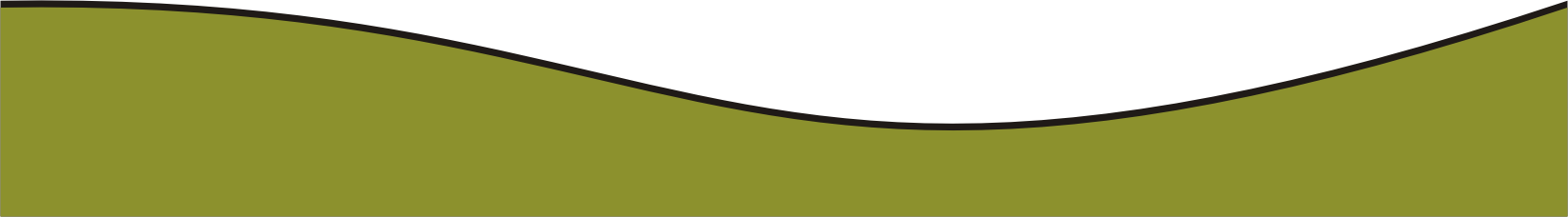 www.ingemab.cl
Equipo de Trabajo
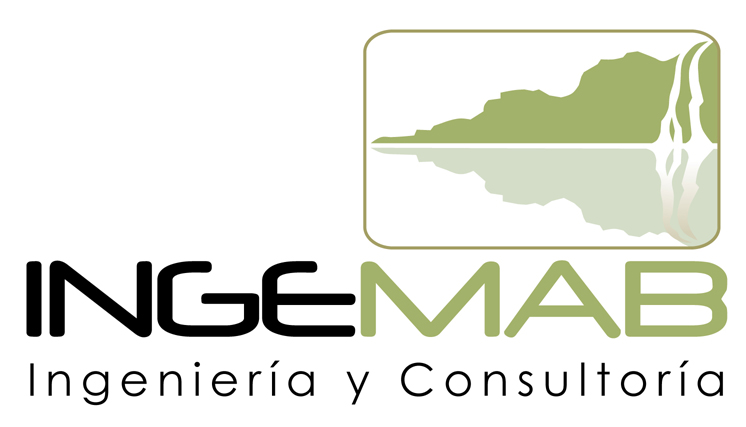 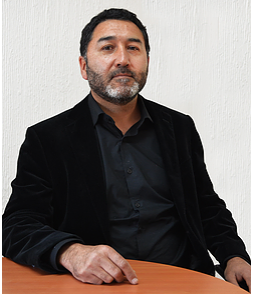 Manuel Barahona 
(Jefe de Proyecto)
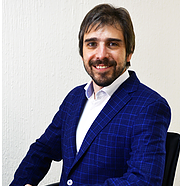 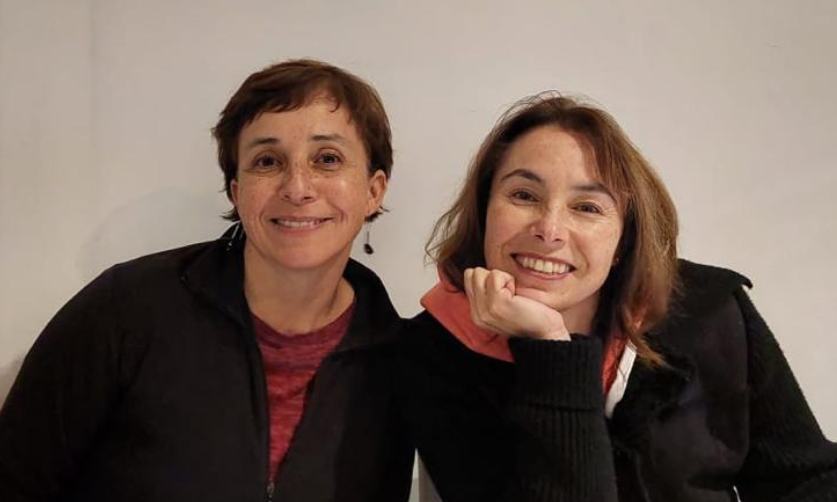 Claudia Berríos & Sandra Bustos
(Encargadas difusión, PAC y comunidades indígenas )
Manuel Garcés
(Ingeniero de Proyecto)
Edgar Díaz
(Ingeniero de Proyecto 2)
Lucas Chacana
(Dibujante Técnico)
Ana Valderrama & Johan Pittors
(Geomensores)
Nicolas Navia
(Especialista Legal)
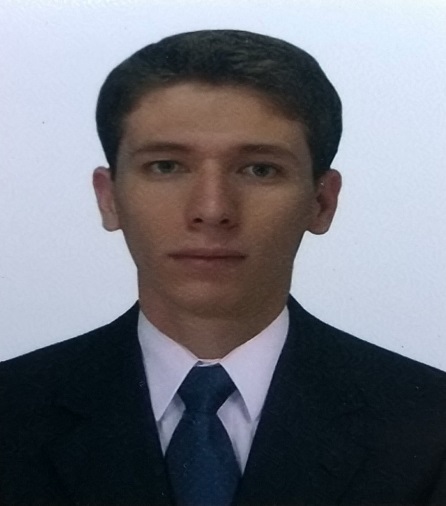 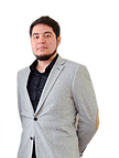 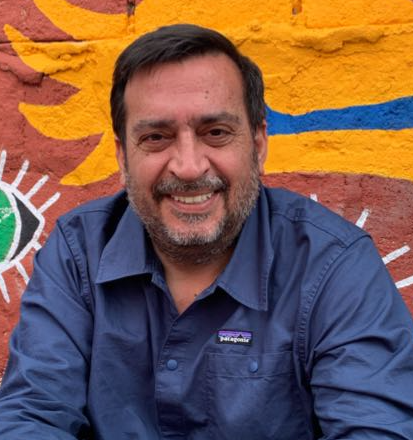 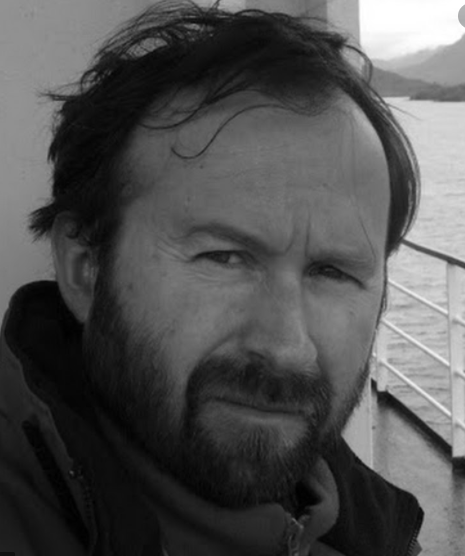 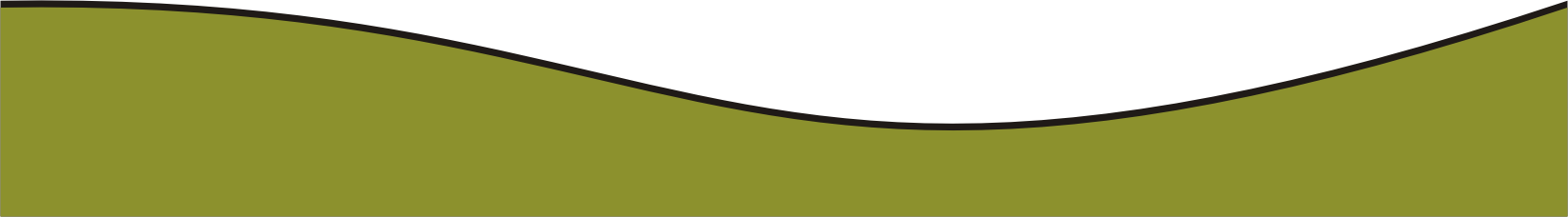 Equipo permanente de INGEMAB 
(Ingeniero estructural, especialista en mecánica de suelos, ingeniero ambiental, ingeniero industrial)
www.ingemab.cl
Experiencia en Proyectos Relacionados
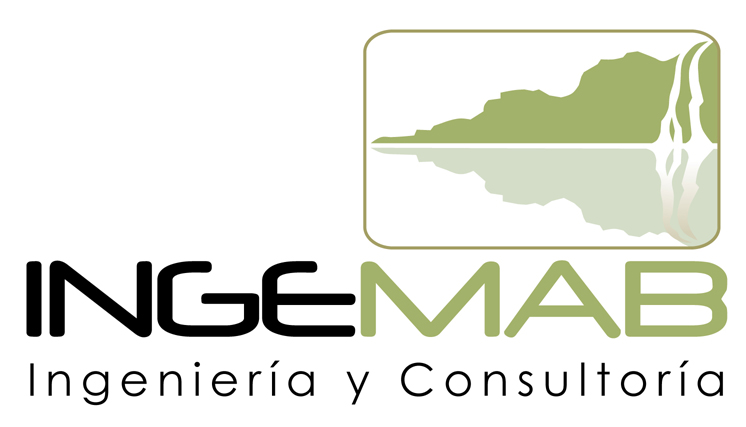 Estudios de Prefactibilidad
AGENDA:
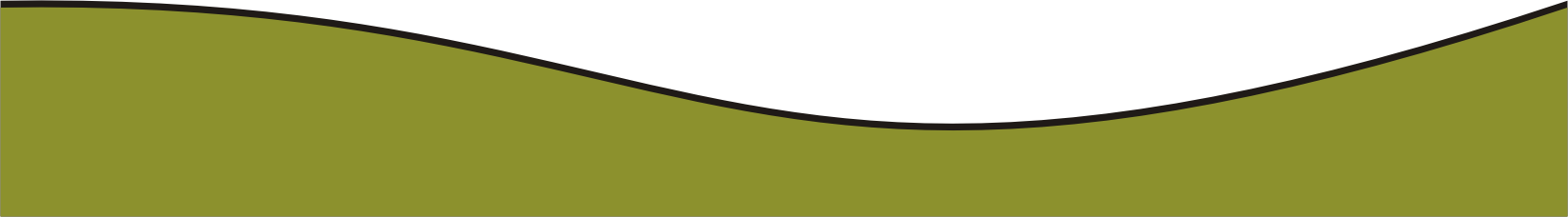 www.ingemab.cl
Experiencia en Proyectos Relacionados
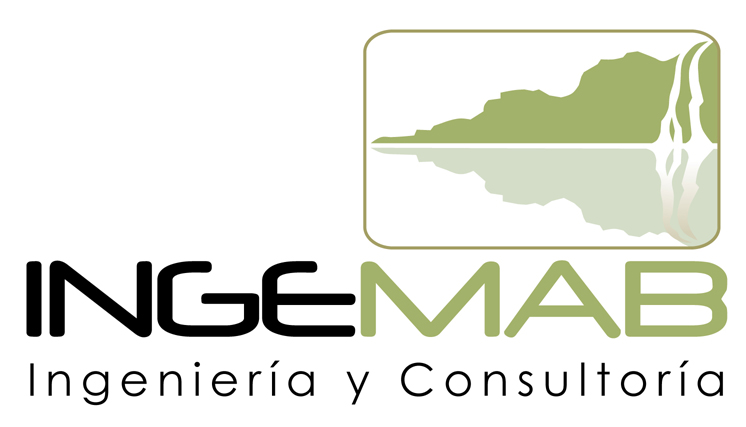 Diseños de Alcantarillado y Saneamientos Sanitarios en la Región
Algunos de los Diseños de Alcantarillado y  S. Sanitarios en el País
AGENDA:
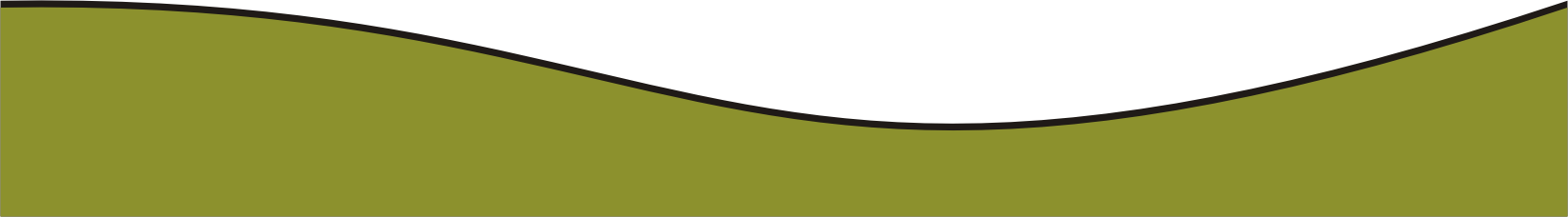 www.ingemab.cl
Presentación del Proyecto
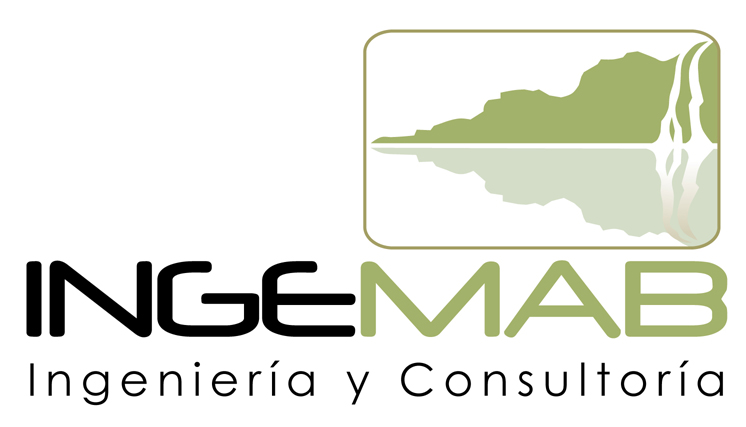 La I.M. de Curarrehue, velando por mejorar la calidad de vida de sus vecinos, licita el “Estudio de prefactibilidad para definir solución al déficit sanitario de Curarrehue”.

El Proyecto contempla un importante trabajo de comunicación y participación  con la comunidad.
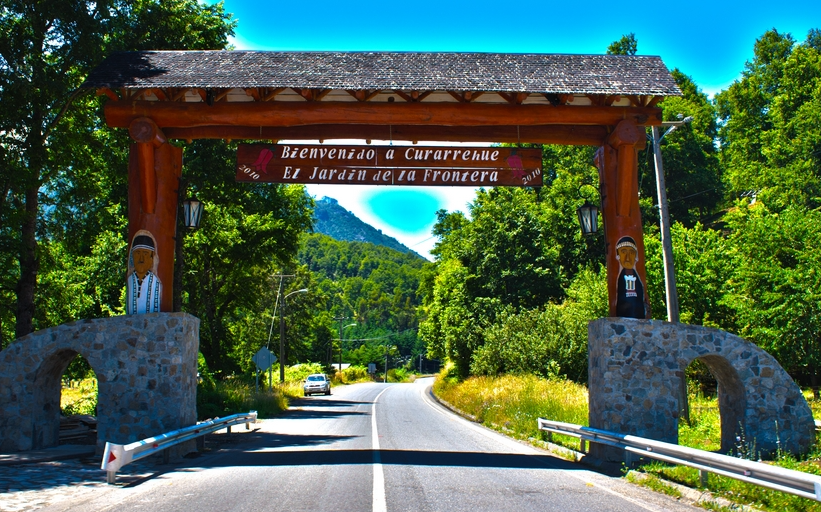 Es un primer pero indispensable paso, para definir en conjunto una solución definitiva para un sistema de recolección y tratamiento de las aguas servidas en  la comuna.
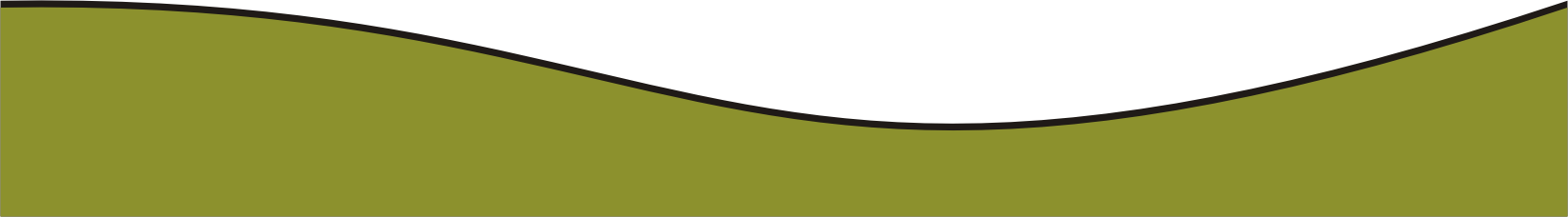 www.ingemab.cl
Objetivos del Proyecto
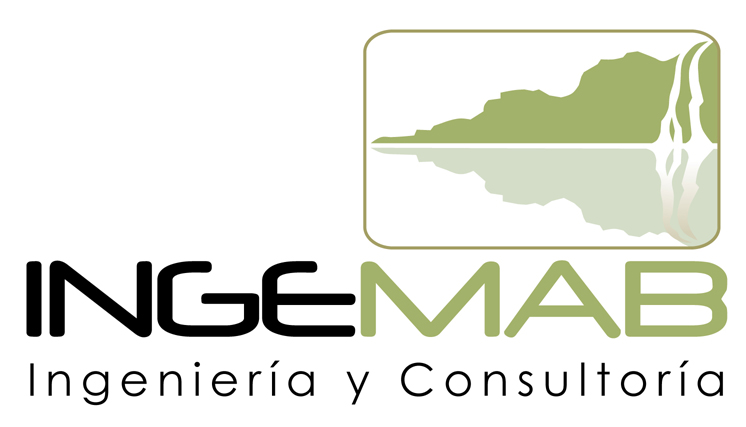 Establecer situación actual (recopilación antecedentes)
Catastro terrenos para PTAS
catastro y evaluación de infraestructura sanitaria.
Catastro sitios significación histórica o cultural
Reducir condiciones de marginalidad sanitaria de Curarrehue, mejorando y ampliando el sistema de alcantarillado, el tratamiento de las aguas servidas y la evacuación de las aguas lluvias para Curarrehue, Catripulli y el corredor que los une.
Objetivos Específicos: Levantamiento de información
Objetivos Específicos: Preparación para Etapa de diseño
Análisis técnico y económico de solución para Alcantarillado y PTAS
Sociabilizar desarrollo y resultados estudio
Preparación postulación del Proyecto para diseño
Sanear terreno para futura PTAS
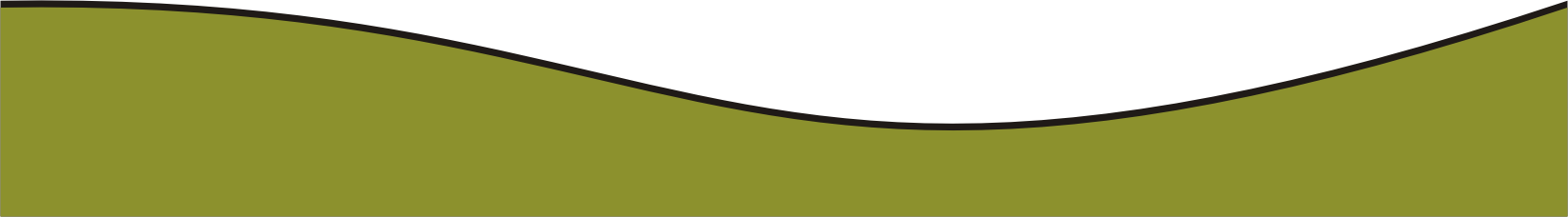 www.ingemab.cl
Área de Estudio
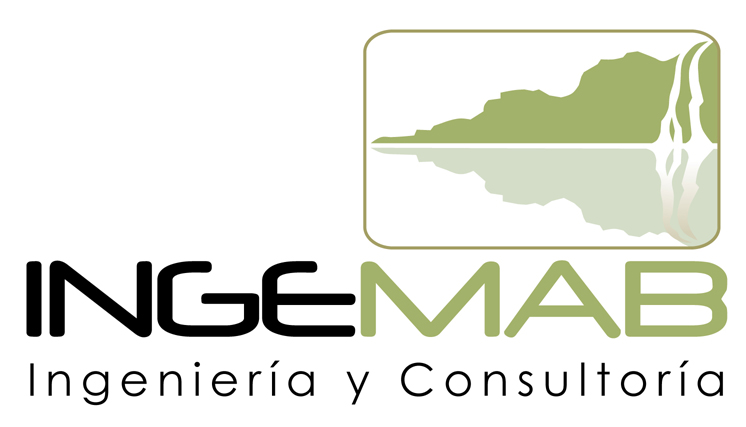 Curarrehue
Catripulli
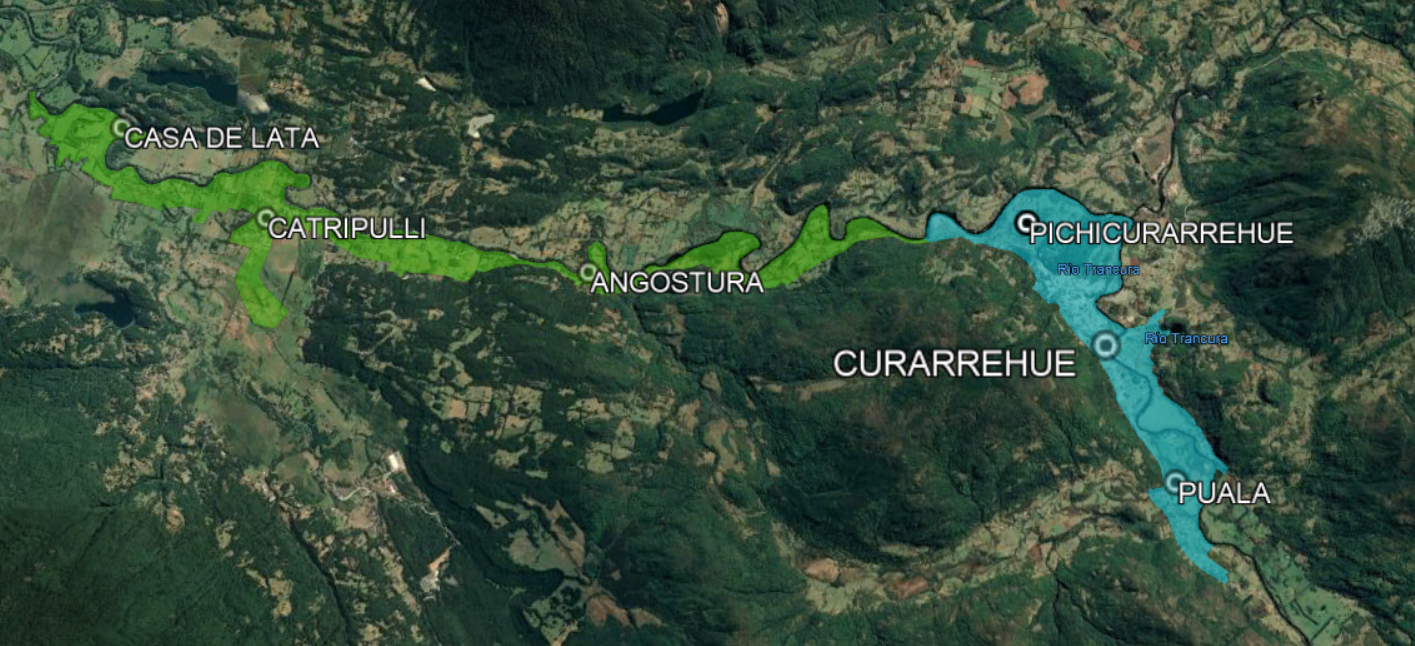 AGENDA:
Catripulli Aldea (302 viv)
Angostura (155 viv)
Casa de Lata (36 viv)
Curarrehue Urbano (931 viv)
Pichicurarrehue (30 viv)
Puala Bajo (72 viv)
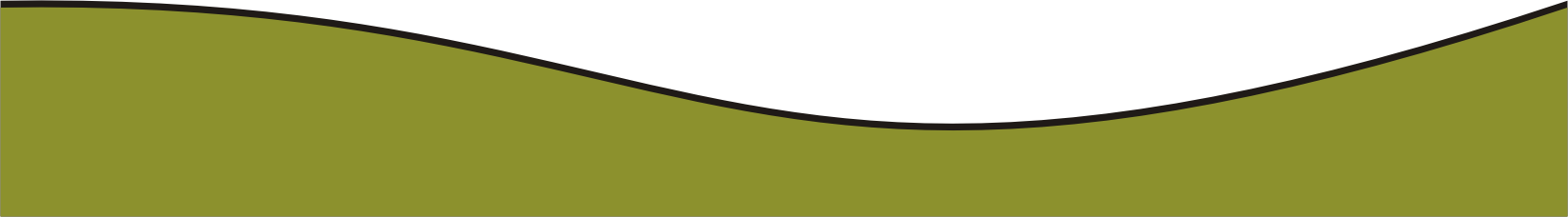 www.ingemab.cl
Etapas del Proyecto
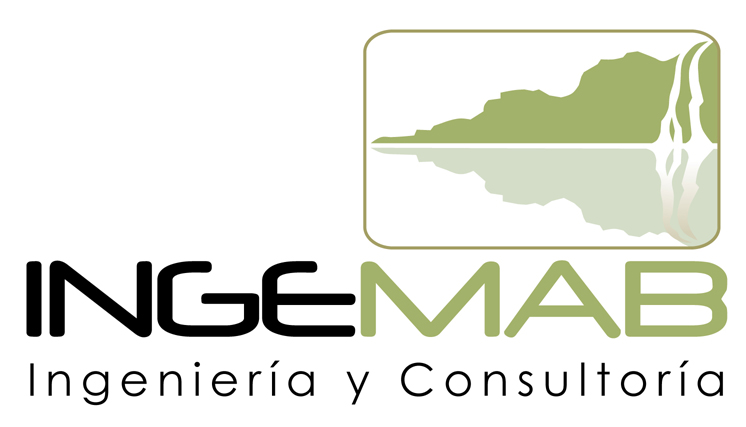 Acuerdo entre Municipio y Comunidad sobre alternativa seleccionada. Permite continuar a siguiente Etapa.
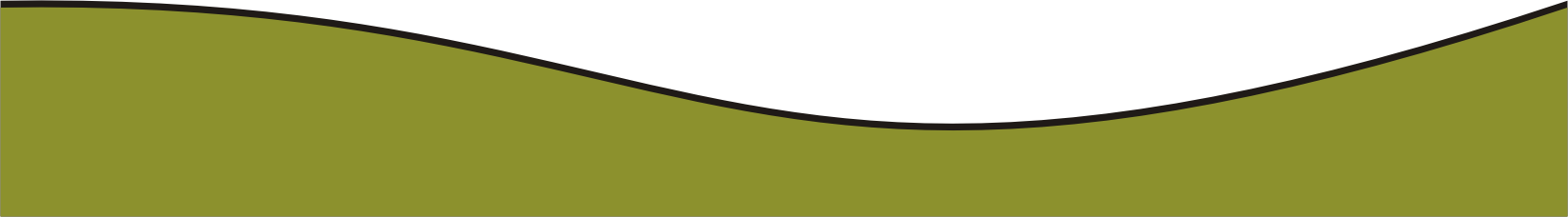 www.ingemab.cl
Etapas del Proyecto
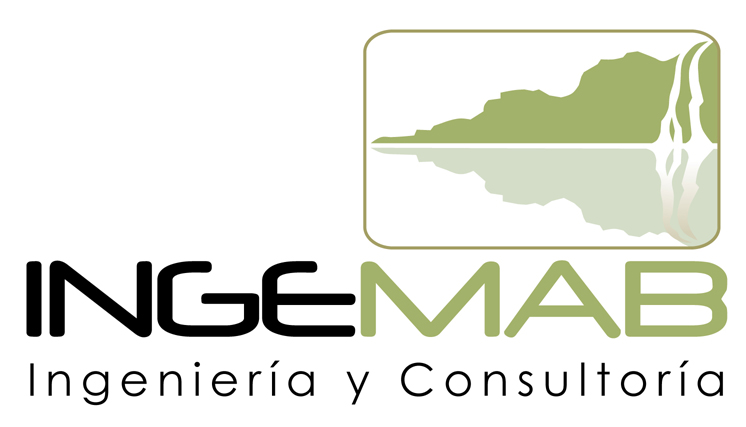 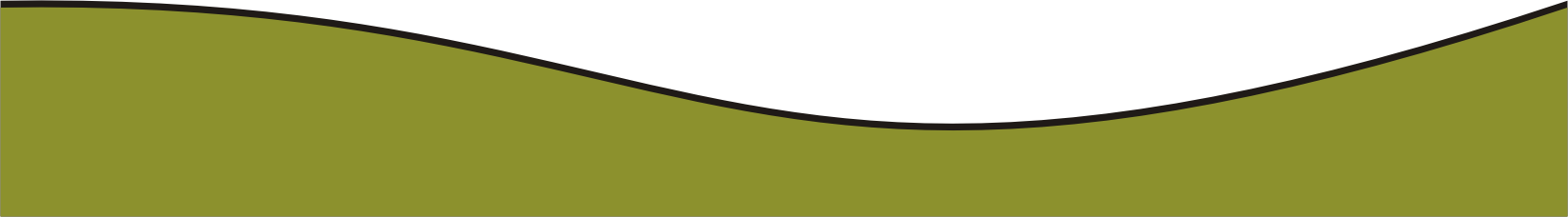 www.ingemab.cl
Puntos Críticos: Terrenos y Definición de tecnología de una PTAS para Curarrehue
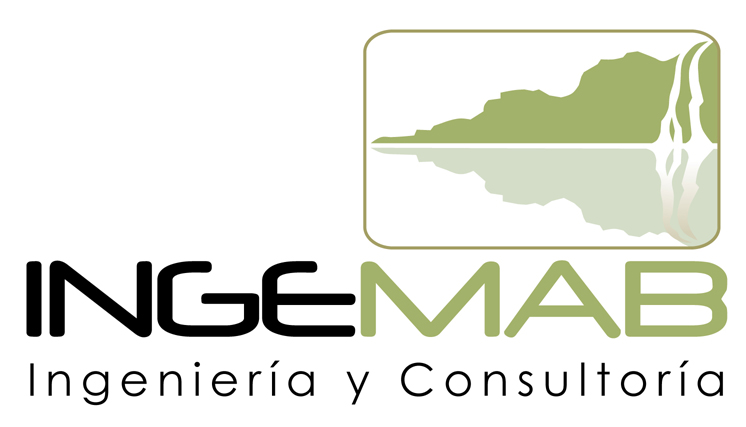 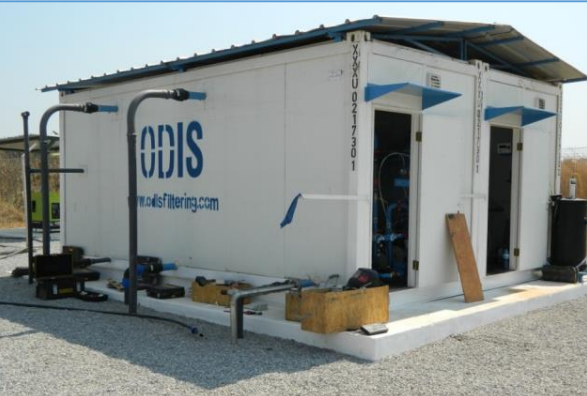 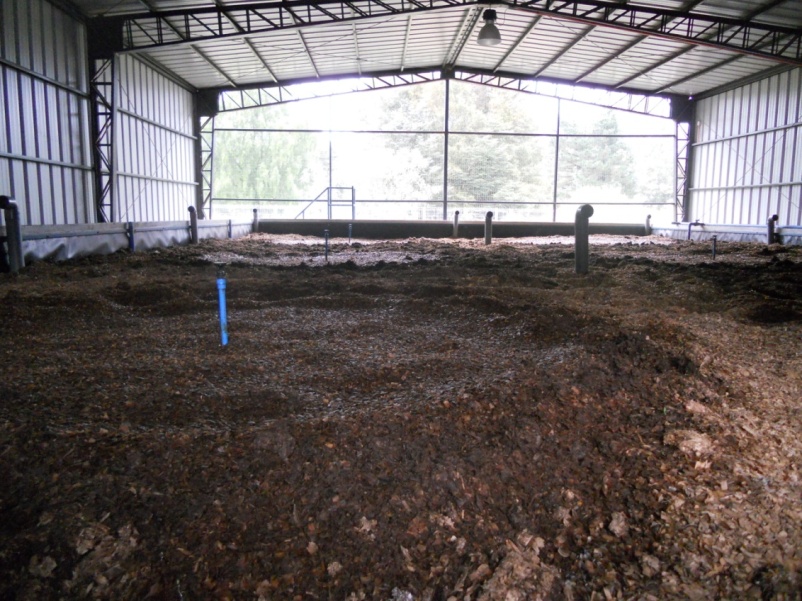 AGENDA:
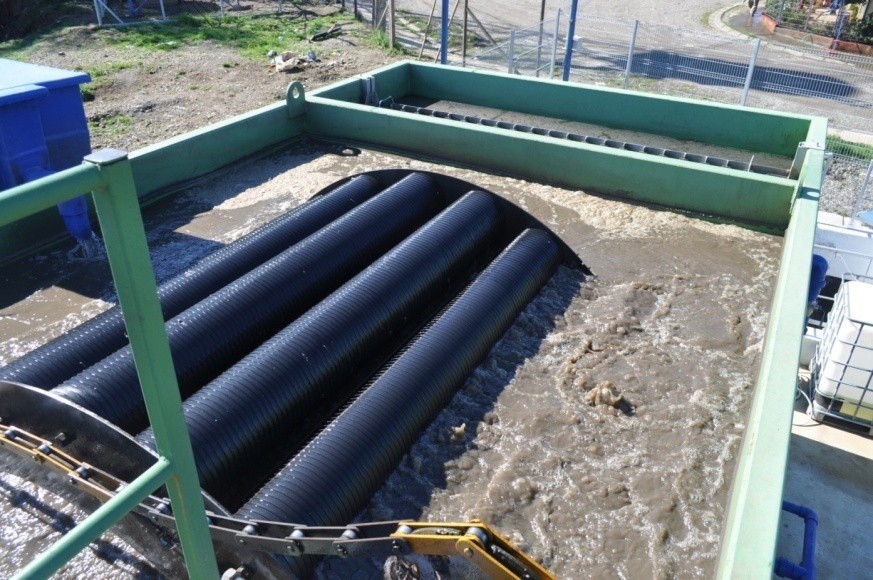 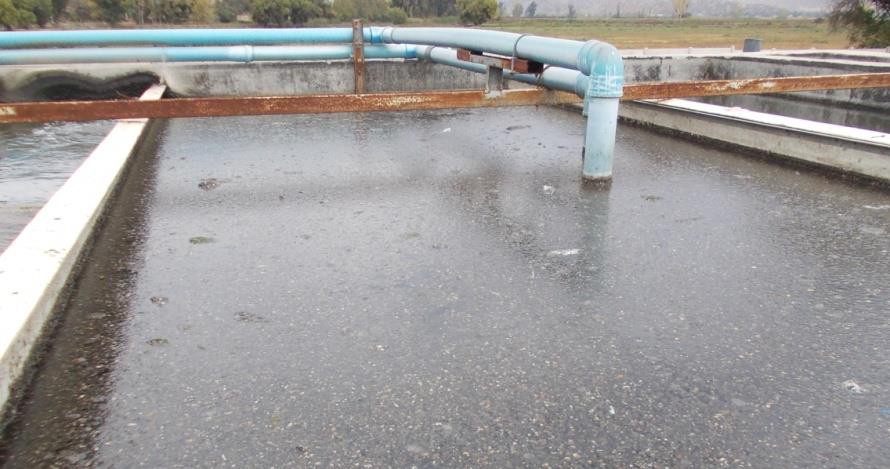 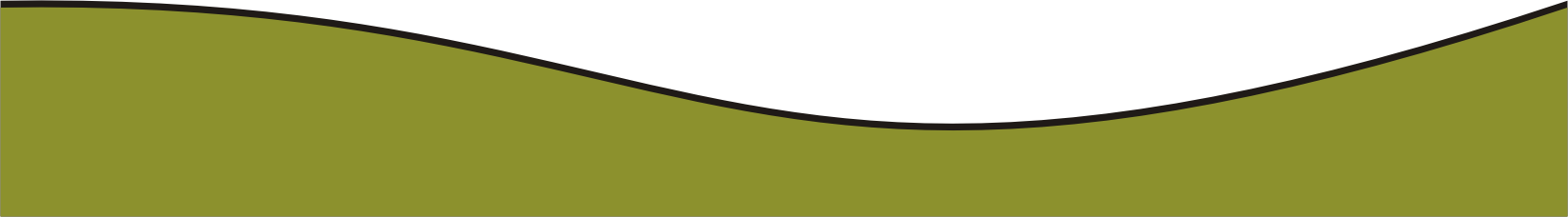 www.ingemab.cl
Puntos Críticos: Terrenos y Definición de tecnología de una PTAS para Curarrehue
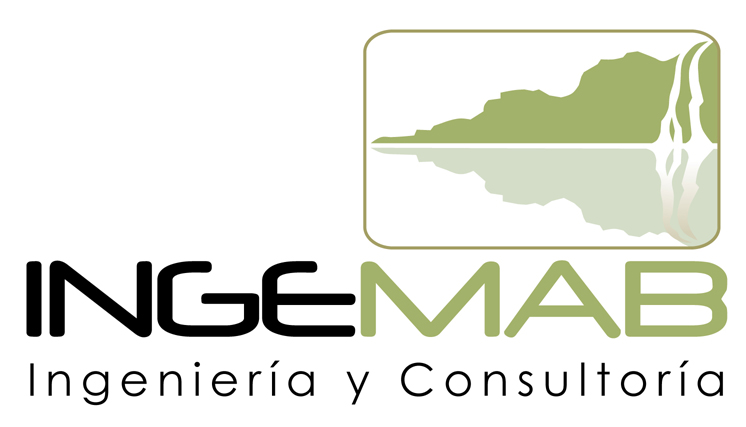 Biológico Aeróbico Lecho suspendido
Mayormente utilizado en sectores rurales
Requerimiento medio de espacio
Alto consumo eléctrico
Alta capacitación operadores
1: Lodos Activados Aireación Extendidas
Biológico Aeróbico Lecho fijo
Recomendado SISS para menos de 2.500 hab
Alto requerimiento de espacio
Bajo consumo eléctrico
Baja capacitación de operadores
2: Lombrifiltro
Biológico Aeróbico Lecho fijo + suspendido
Bajo requerimiento de espacio
Consumo eléctrico medio
Alta capacitación operadores
Biológico Aeróbico Lecho Suspendido
Muy bajo requerimiento de espacio
Consumo eléctrico medio/alto
Alta capacitación operadores
3: Sistema STAM
4: Tratamiento en contenedores “ACSOL WWTP”
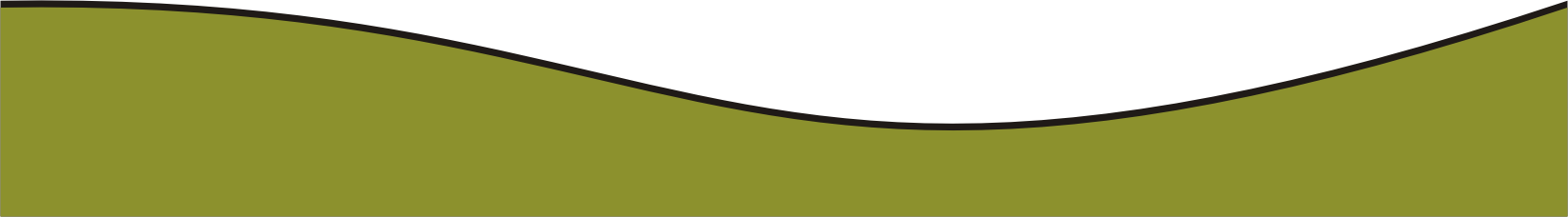 www.ingemab.cl
Puntos Críticos: Lograr una efectiva partición ciudadana en Pandemia
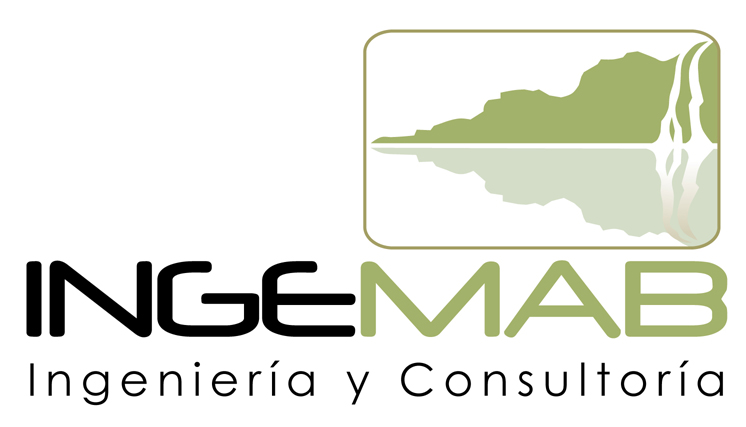 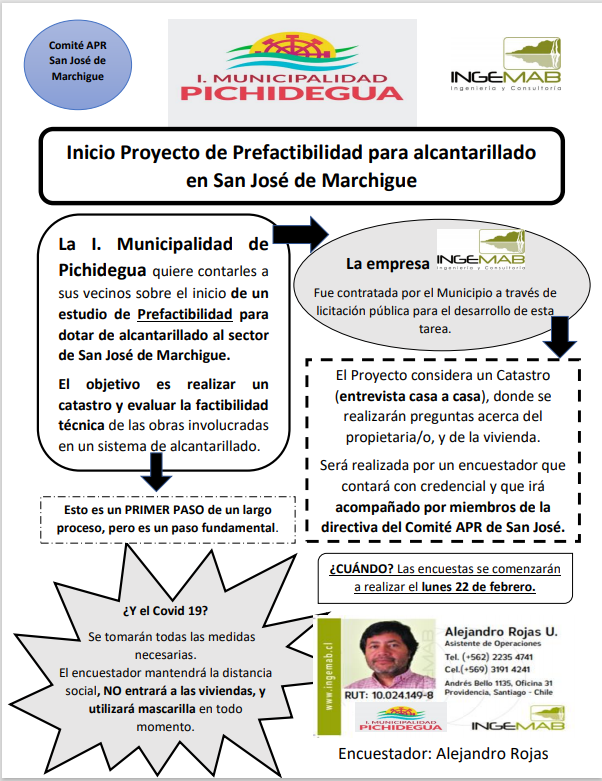 PAC presenciales, en lugares abiertos, respetando aforos de acuerdo a Etapa
Reuniones/entrevistas presenciales con dirigentes (APR, JJVV, Líderes comunidades indígenas)
Difusión
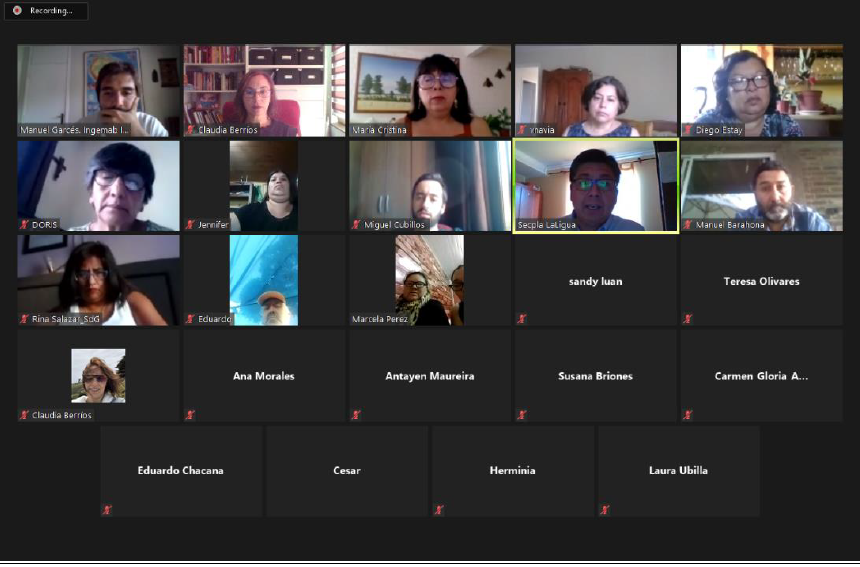 Medios tradicionales (radios, folletos en cuenta agua)
PAC presenciales, en lugares cerrados, respetando aforos de acuerdo a Etapa
Redes sociales (Municipio y organizaciones sociales). Videos, folletos, informes.
PAC a través de plataformas digitales.
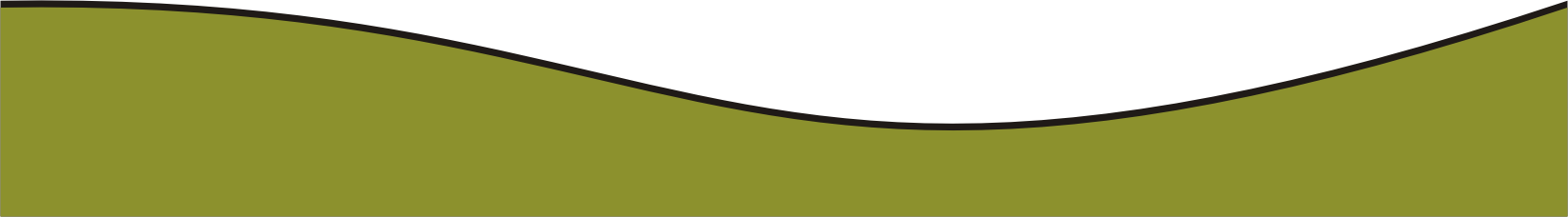 www.ingemab.cl
Plazos del Estudio
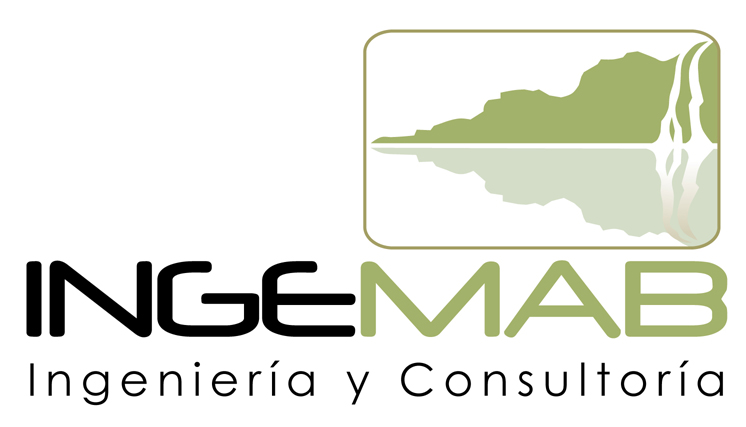 Lo anterior no considera tiempos de revisión por parte del mandante y de otras instituciones (MIDESO)
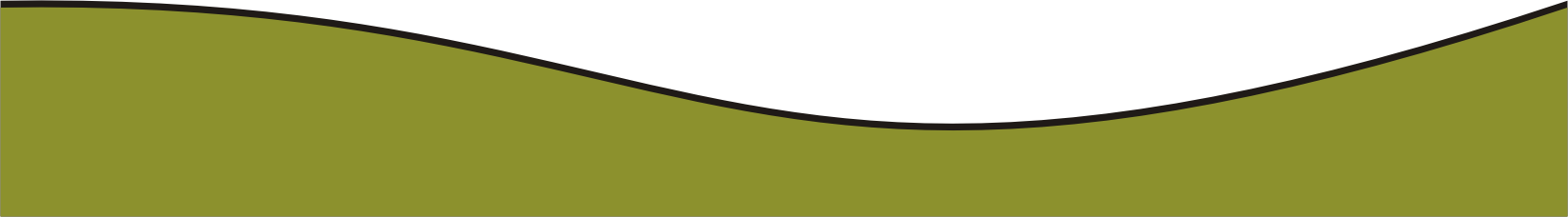 www.ingemab.cl
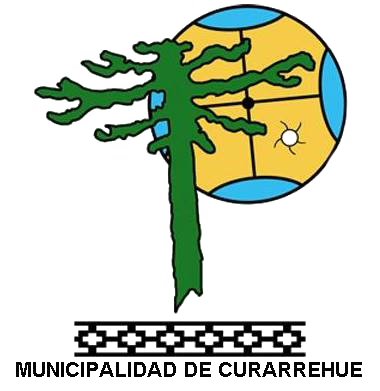 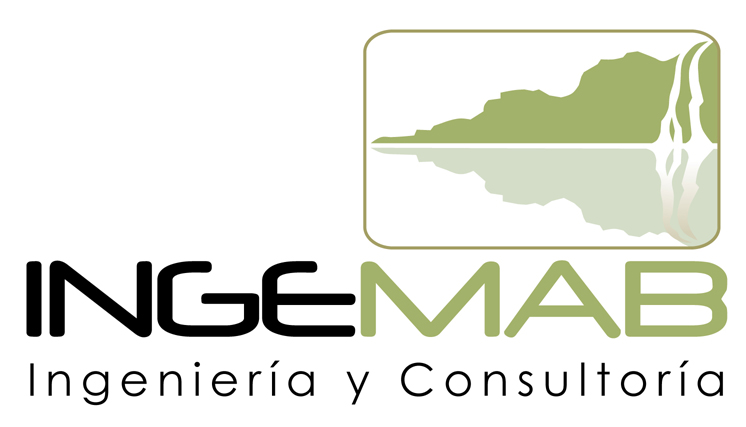 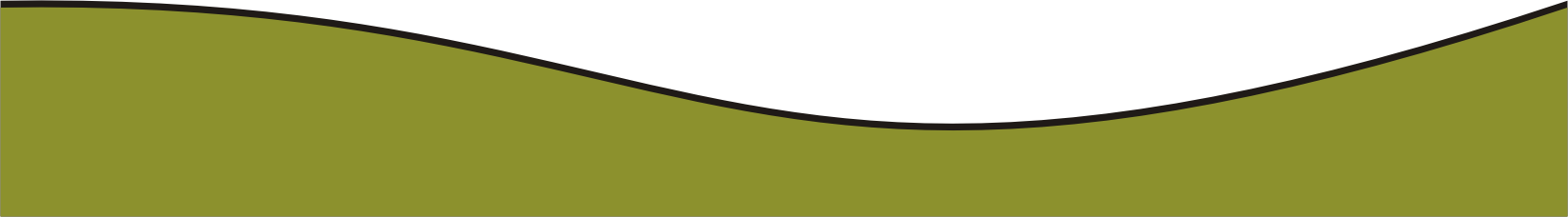 Fono: (2) 22354741 / (9) 98872707
www.ingemab.cl
Experiencia en Participación Ciudadana y trabajo con pueblos indígenas (Claudia Berríos)
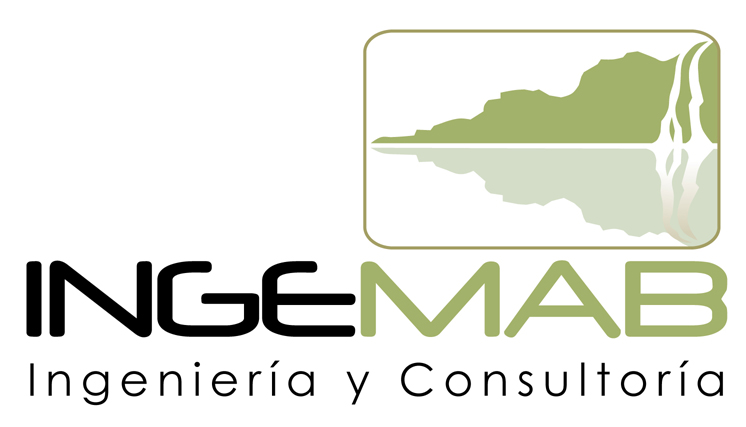 Responsable PAC de usuarios del agua de la Cuenca de Río Bueno, Región de Los Lagos y Región de Los Ríos para el Diagnóstico Integral de Riego. (2020-2021)

Responsable PAC usuarios Proyecto de Alcantarillado para sector de Placilla y La Chimba (2020-2021)

Responsable PAC de usuarios del agua del río Illapel y comunidades indígenas Picunches y Mapuches de la comuna de Illapel para el Diseño Complementario Obras de Entrega del Canal Nuevo Cocinera, Región de Coquimbo. (2019-2020)

Responsable PAC de usuarios del agua y comunidades indígenas Mapuches de Temuco y Nueva Imperial para el Diagnóstico Riego para el Desarrollo Agrícola Canal Imperial, Región De La Araucanía

Responsable PAC de usuarios del agua de la Región de Los Lagos para el Diagnóstico y Propuestas para Proyectos de Riego ERNC, Pequeña Agricultura. (2017-2018)
AGENDA:
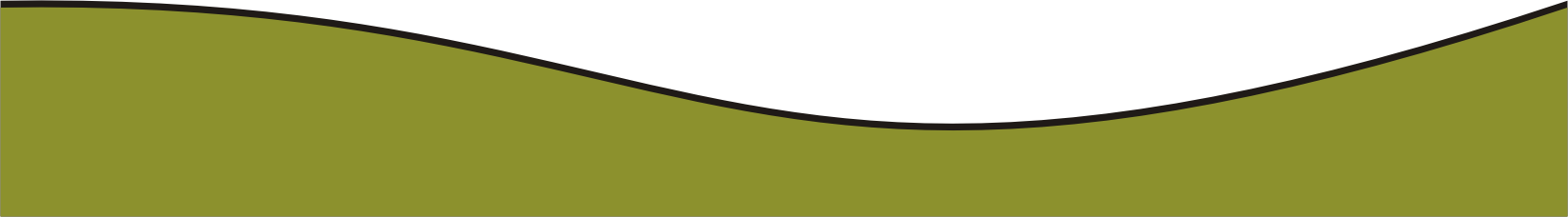 www.ingemab.cl